2015年
年终工作汇报
@生日礼物（多吉制作）20140119
目录
四
二
三
一
请输入标题
请输入标题
请输入标题
请输入标题
1
第一部分
一
请输入标题
2
请输入标题
请输入文本
请输入文本
请输入文本
请输入文本
请输入文本
3
请输入标题
01
请输入文本请输入文本
请输入文本请输入文本
请输入标题
02
请输入文本请输入文本
请输入文本请输入文本
请输入标题
03
请输入文本请输入文本
请输入文本请输入文本
请输入标题
4
请输入标题
5
请输入标题
上海锐普广告有限公司是中国第一家精品PPT设计机构。拥有国内顶尖的PPT制作技术、顶级的PPT设计团队，坚持精益求精、拒绝平庸的做事精神，帮助您实现美观、精致、严谨、动感的PPT展示效果，让您的PPT创造卓越价值。
锐普PPT的设计理念：杜绝平庸、专做精品！
100%专业；100%尽力；100%创意。
美观的定制设计
持续的技术支持
创意的动画效果
超值的服务报价
6
请输入标题
锐普PPT的设计理念：
杜绝平庸、专做精品！
持续的技术支持
美观的定制设计
创意的动画效果
超值的服务报价
请输入子标题
请输入子标题
100%专业；100%尽力；100%创意。
7
请输入标题
8
第二部分
二
请输入标题
9
请输入标题
请输入文本
请输入标题
请输入标题
请输入标题
请输入子标题
请输入子标题
请输入子标题
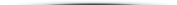 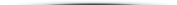 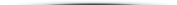 请输入文本
10
请输入标题
上海锐普广告有限公司是中国第一家精品PPT设计机构。拥有国内顶尖的PPT制作技术、顶级的PPT设计团队，坚持精益求精、拒绝平庸的做事精神，帮助您实现美观、精致、严谨、动感的PPT展示效果，让您的PPT创造卓越价值。
锐普PPT的设计理念：杜绝平庸、专做精品！100%专业；100%尽力；100%创意。
11
请输入标题
STEPS1
STEPS2
STEPS3
STEPS4
请输入标题
请输入标题
请输入标题
请输入标题
请输入文本请输入文本
请输入文本请输入文本
请输入文本请输入文本
请输入文本请输入文本
请输入文本请输入文本
请输入文本请输入文本
请输入文本请输入文本
请输入文本请输入文本
12
第三部分
三
请输入标题
13
请输入文本请输入文本
请输入文本请输入文本
请输入标题
请输入文本请输入文本
请输入文本请输入文本
请输入子标题
请输入文本请输入文本
请输入文本请输入文本
请输入子标题
请输入子标题
请输入文本请输入文本
请输入文本请输入文本
请输入子标题
请输入子标题
请输入文本请输入文本
请输入文本请输入文本
请输入子标题
请输入文本请输入文本
请输入文本请输入文本
14
请输入标题
请输入标题
请输入文本请输入文本
请输入文本请输入文本请输入文本请输入文本
请输入文本请输入文本
请输入文本请输入文本请输入文本请输入文本
请输入标题
请输入标题
请输入文本请输入文本
请输入文本请输入文本请输入文本请输入文本
15
请输入标题
请输入子标题
请输入子标题
请输入子标题
请输入文本请输入文本请输入文本请输入文本
请输入文本请输入文本
请输入文本请输入文本请输入文本请输入文本
请输入文本请输入文本
请输入文本请输入文本请输入文本请输入文本
请输入文本请输入文本
16
第四部分
四
请输入标题
17
请输入标题
请添加子标题
请添加子标题
请添加子标题
请添加子标题
请添加文本请添加文本
请添加文本请添加文本
请添加文本请添加文本
请添加文本请添加文本
请添加文本请添加文本
请添加文本请添加文本
请添加文本请添加文本
请添加文本请添加文本
18
01
Options
请输入标题
请输入标题
请输入文本请输入文本请输入文本请输入文本
请输入文本请输入文本
请输入文本请输入文本请输入文本请输入文本
请输入文本请输入文本
02
Options
03
Options
请输入标题
请输入标题
请输入文本请输入文本请输入文本请输入文本
请输入文本请输入文本
请输入文本请输入文本请输入文本请输入文本
请输入文本请输入文本
04
Options
19
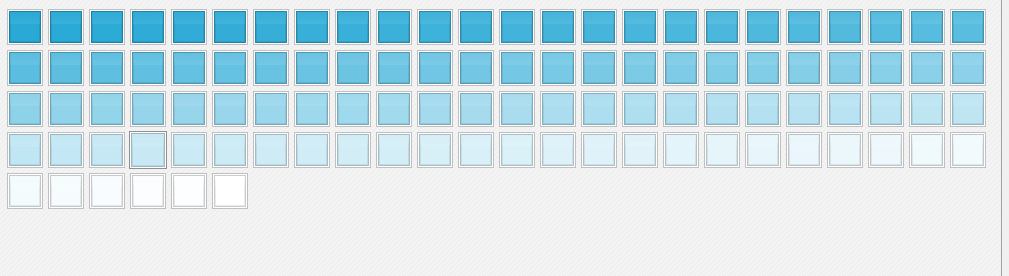 请输入标题
Phase 1
Phase 3
Phase 5
请输入文本请输入文本
请输入文本请输入文本
请输入文本请输入文本
请输入文本请输入文本
请输入文本请输入文本
请输入文本请输入文本
请输入文本请输入文本
请输入文本请输入文本
请输入文本请输入文本
2014
2015
2016
2017
2018
Phase 2
Phase 4
请输入文本请输入文本
请输入文本请输入文本
请输入文本请输入文本
请输入文本请输入文本
请输入文本请输入文本
请输入文本请输入文本
20
谢谢